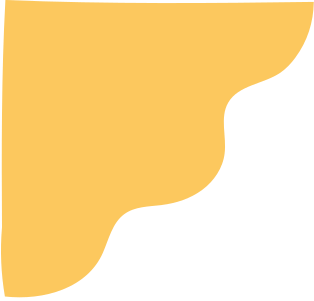 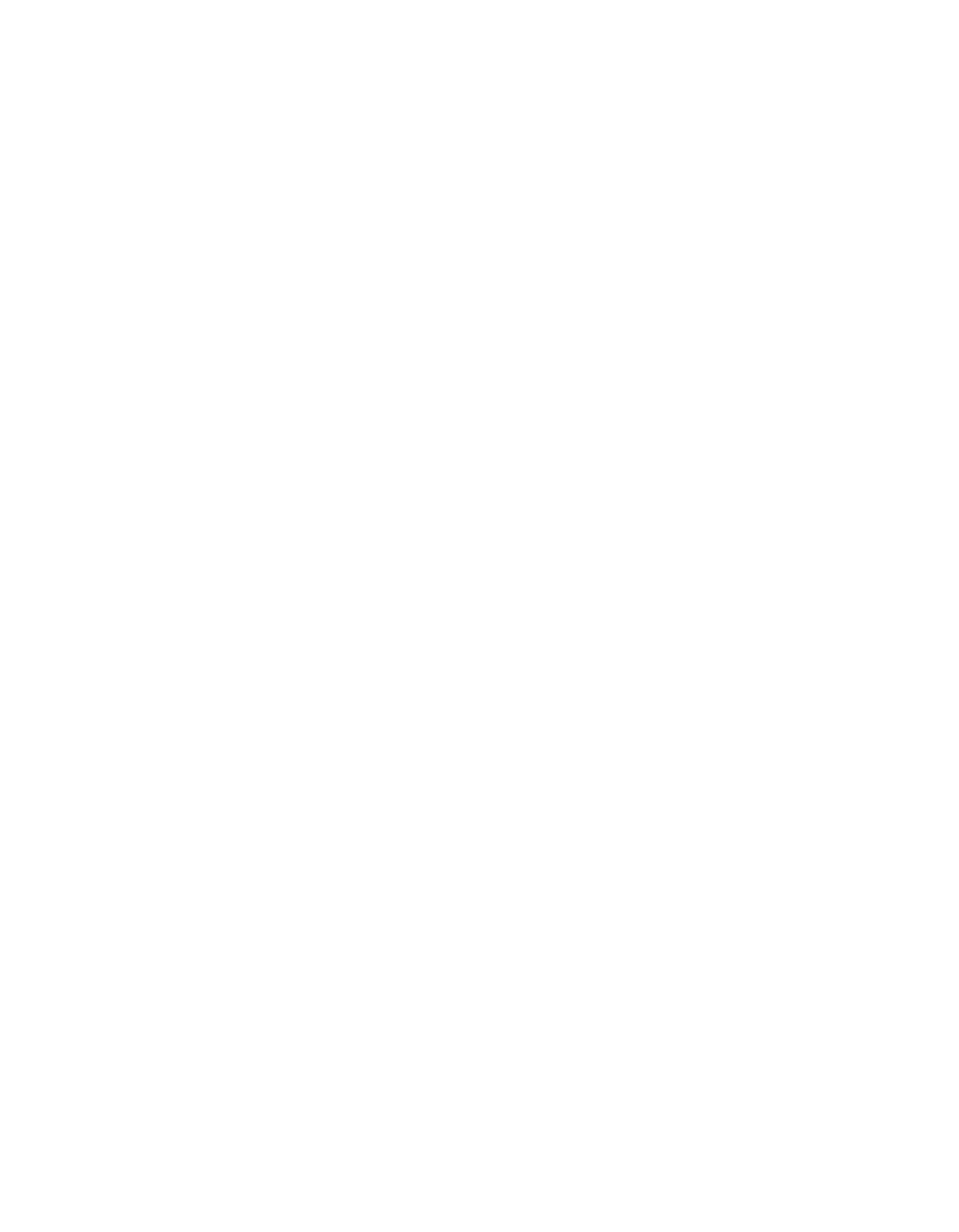 KTUTS
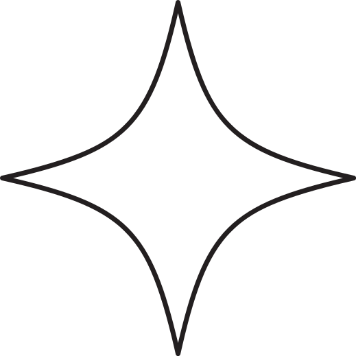 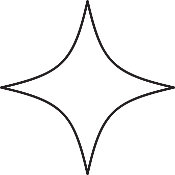 Toán
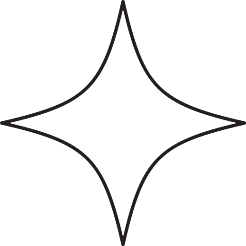 Luyện tập chung
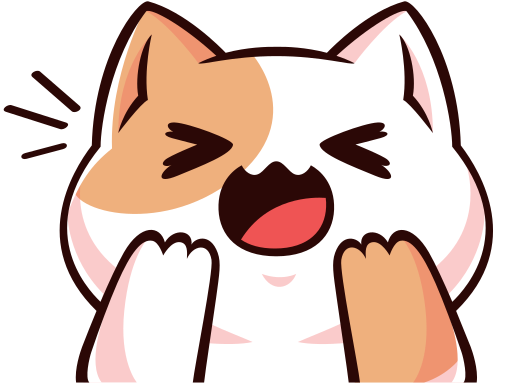 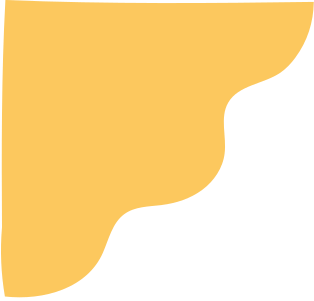 Trang 152
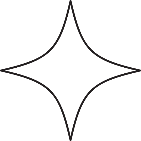 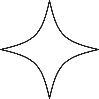 KTUTS
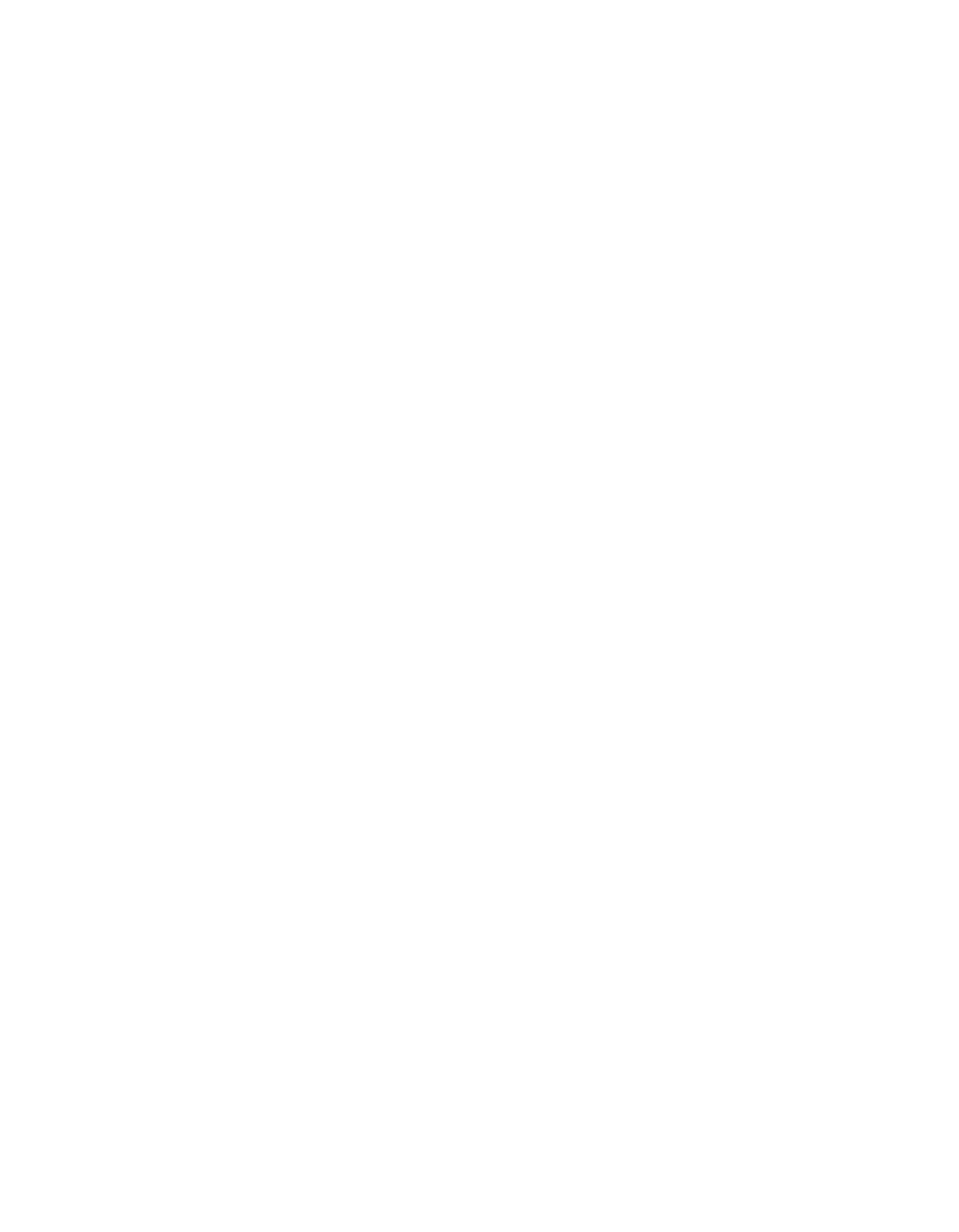 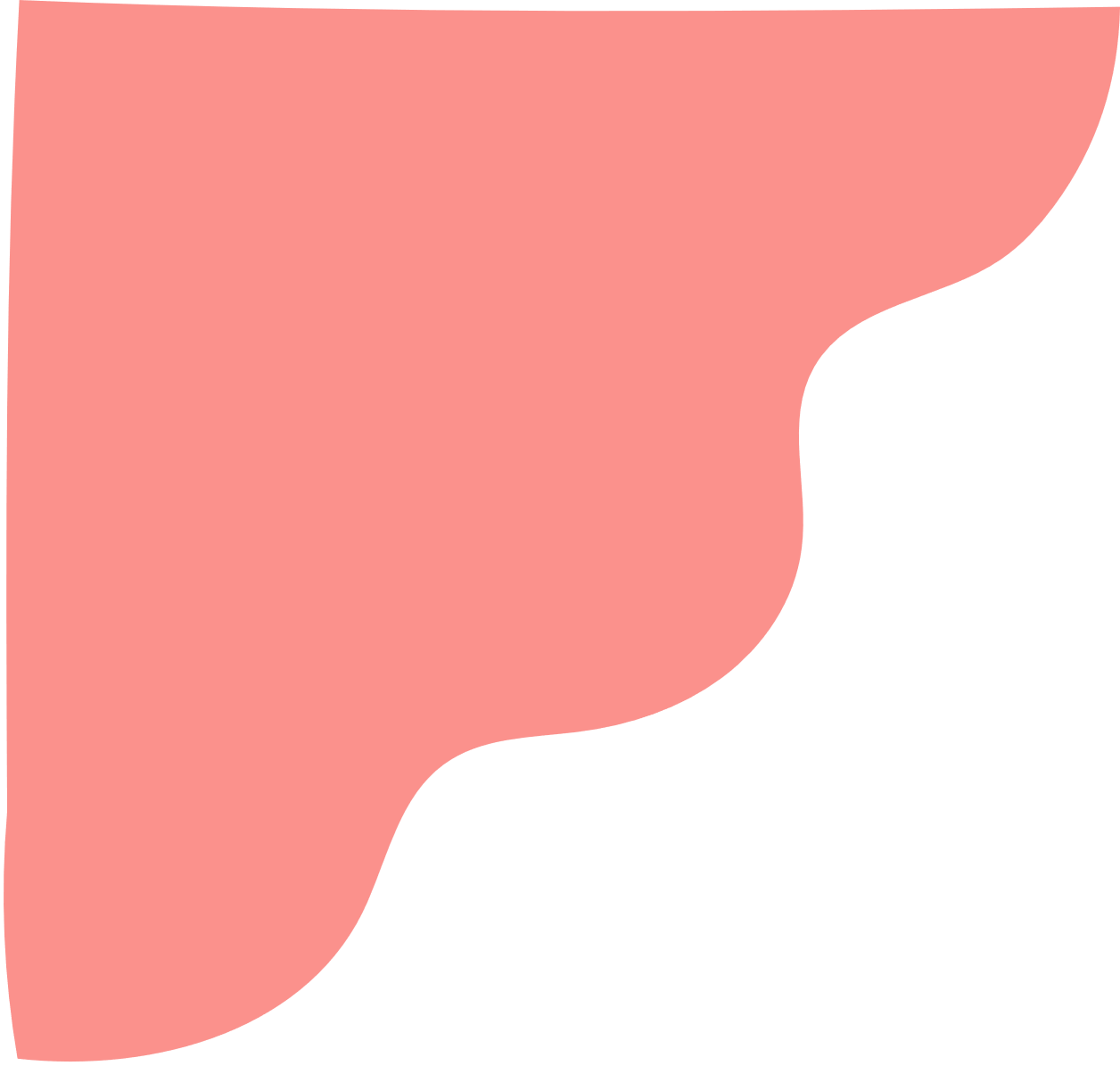 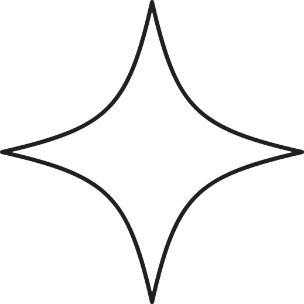 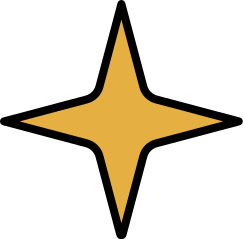 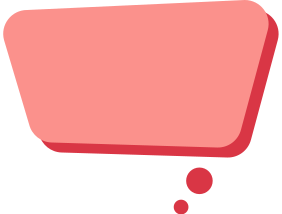 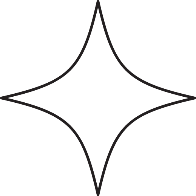 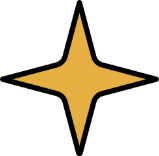 Khởi động
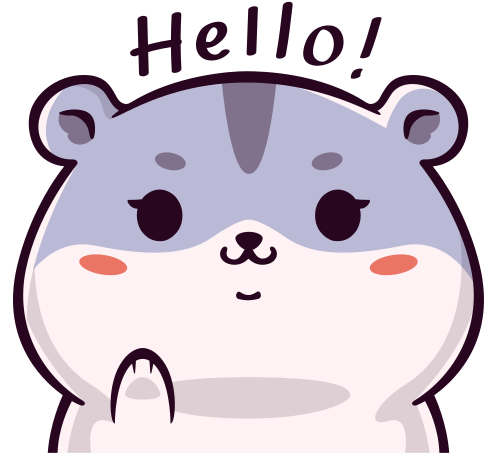 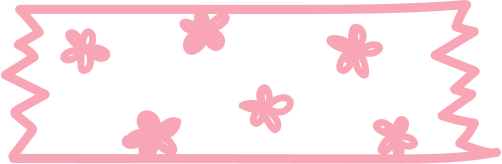 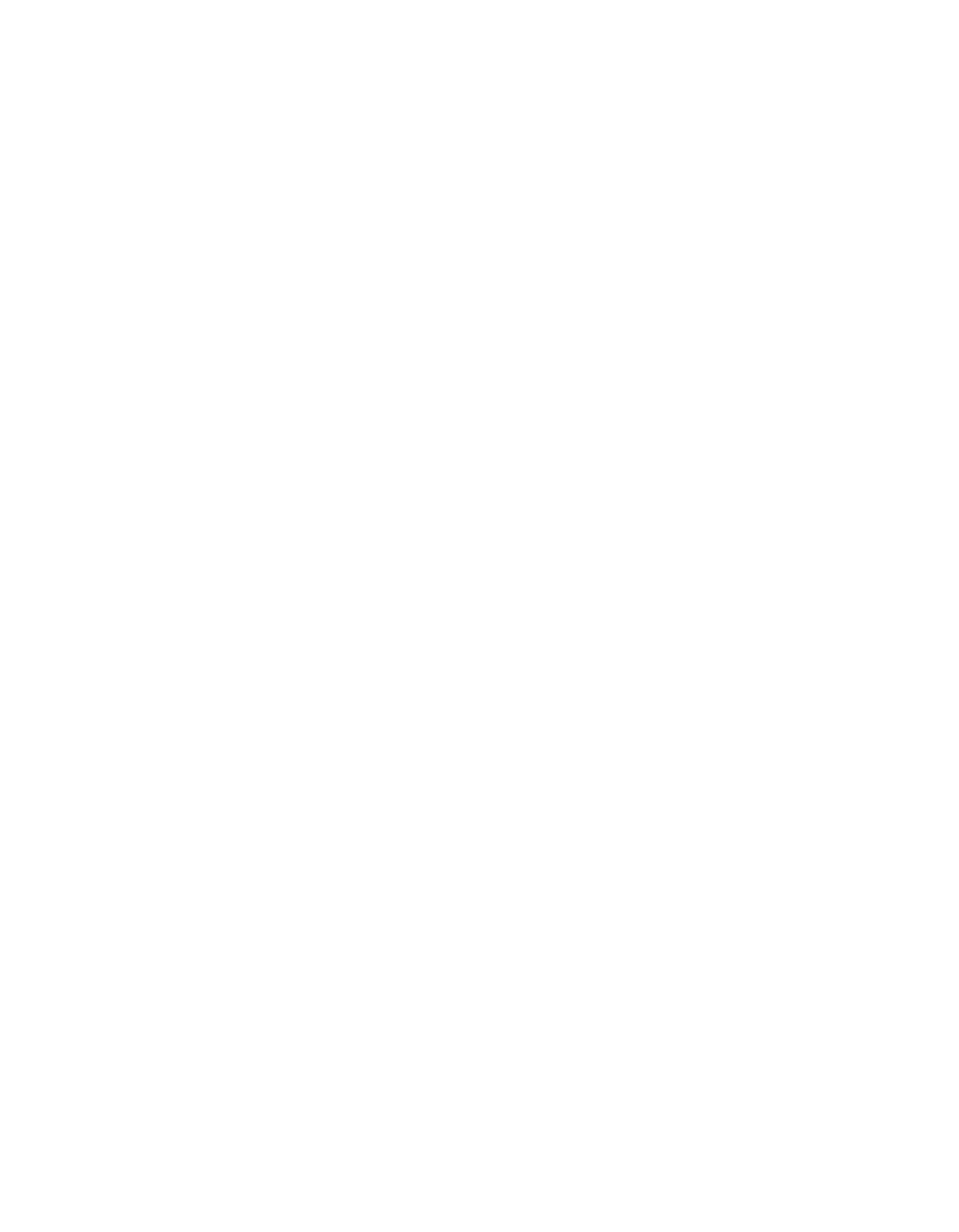 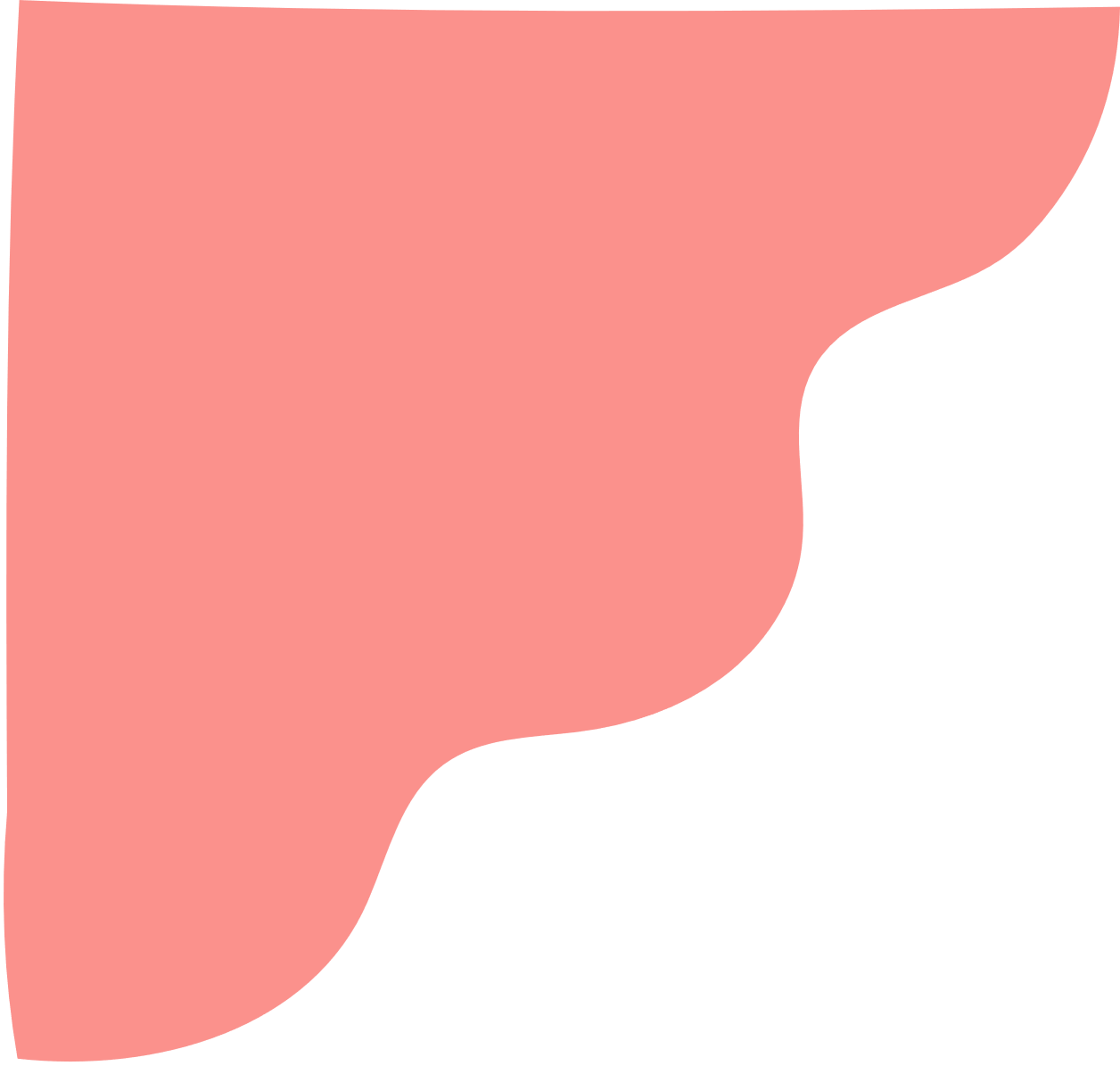 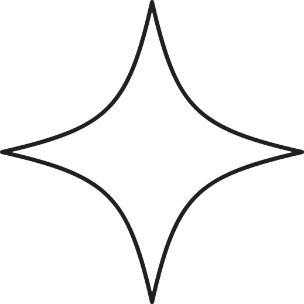 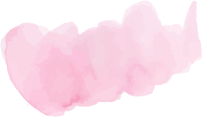 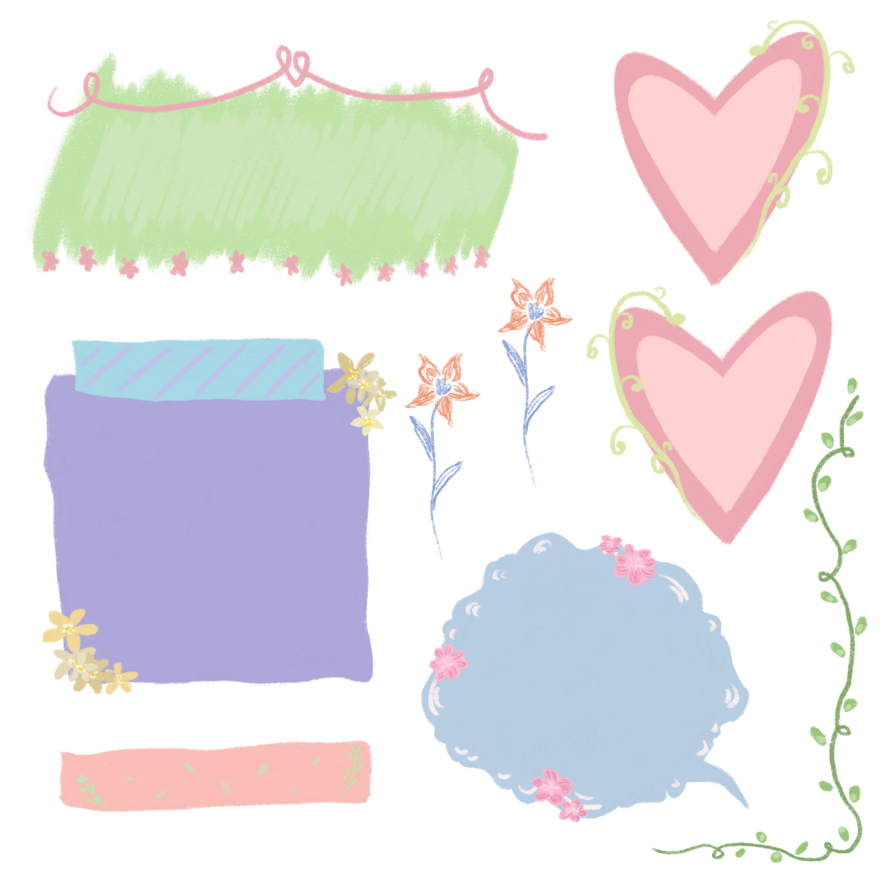 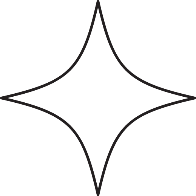 Hiệu – Tỉ
Tổng – Tỉ
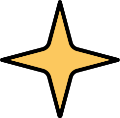 Tổng số phần bằng nhau
Giá trị một phần
Tìm số bé
Tìm số lớn
Hiệu số phần bằng nhau
Giá trị một phần
Tìm số lớn
Tìm số bé
Giá trị một phần
Tìm số bé
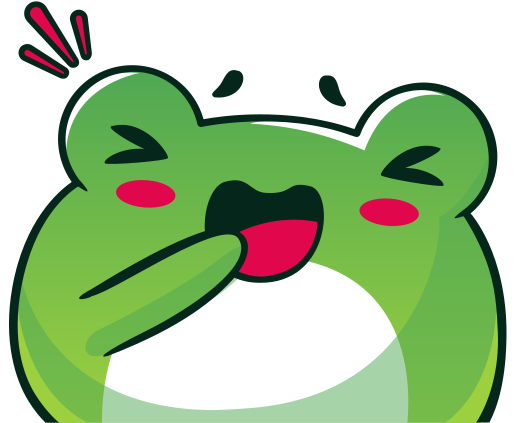 Tìm số lớn
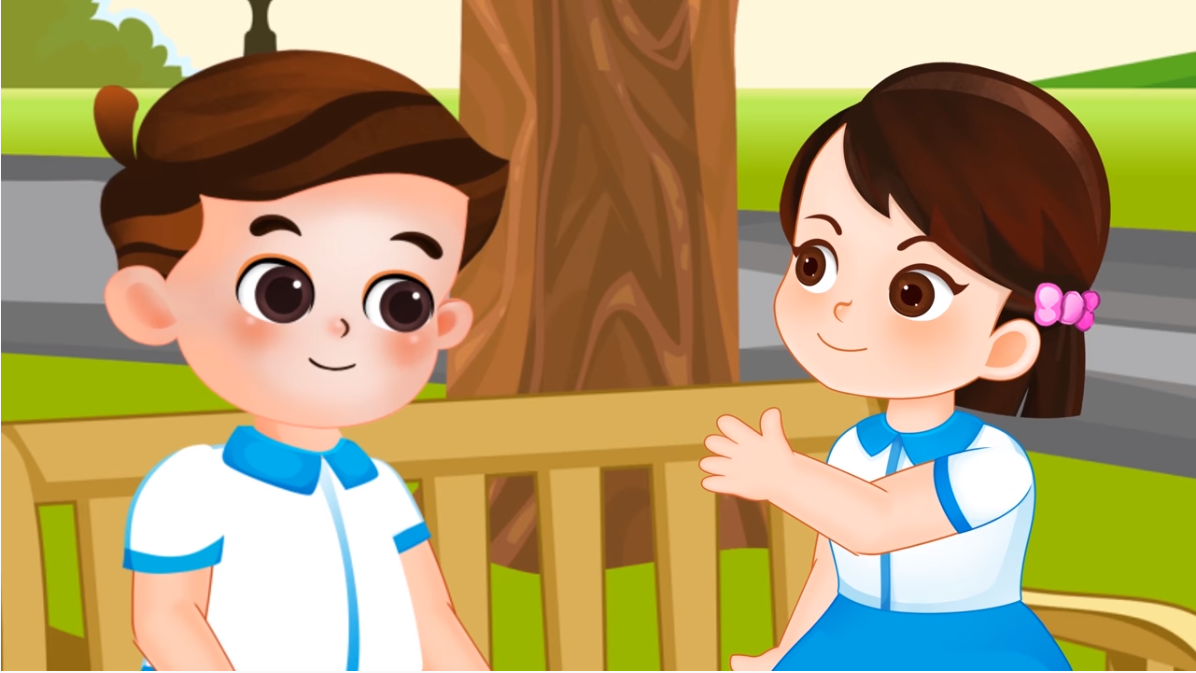 youtube.com/watch?v=y_PvFp1037ghttps://www.youtube.com/watch?v=y_PvFp1037g
[Speaker Notes: https://www.youtube.com/watch?v=y_PvFp1037ghttps://www.youtube.com/watch?v=y_PvFp1037g]
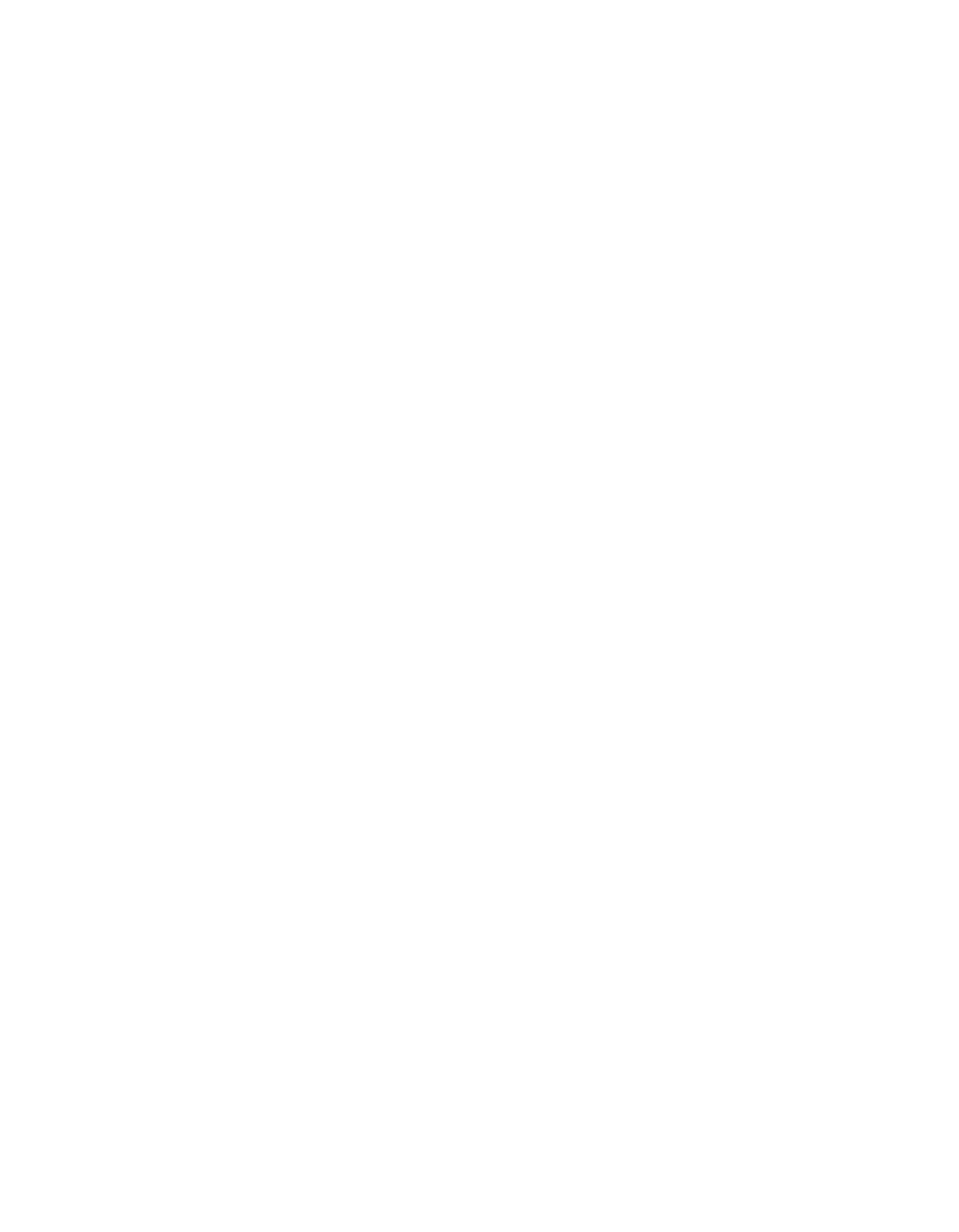 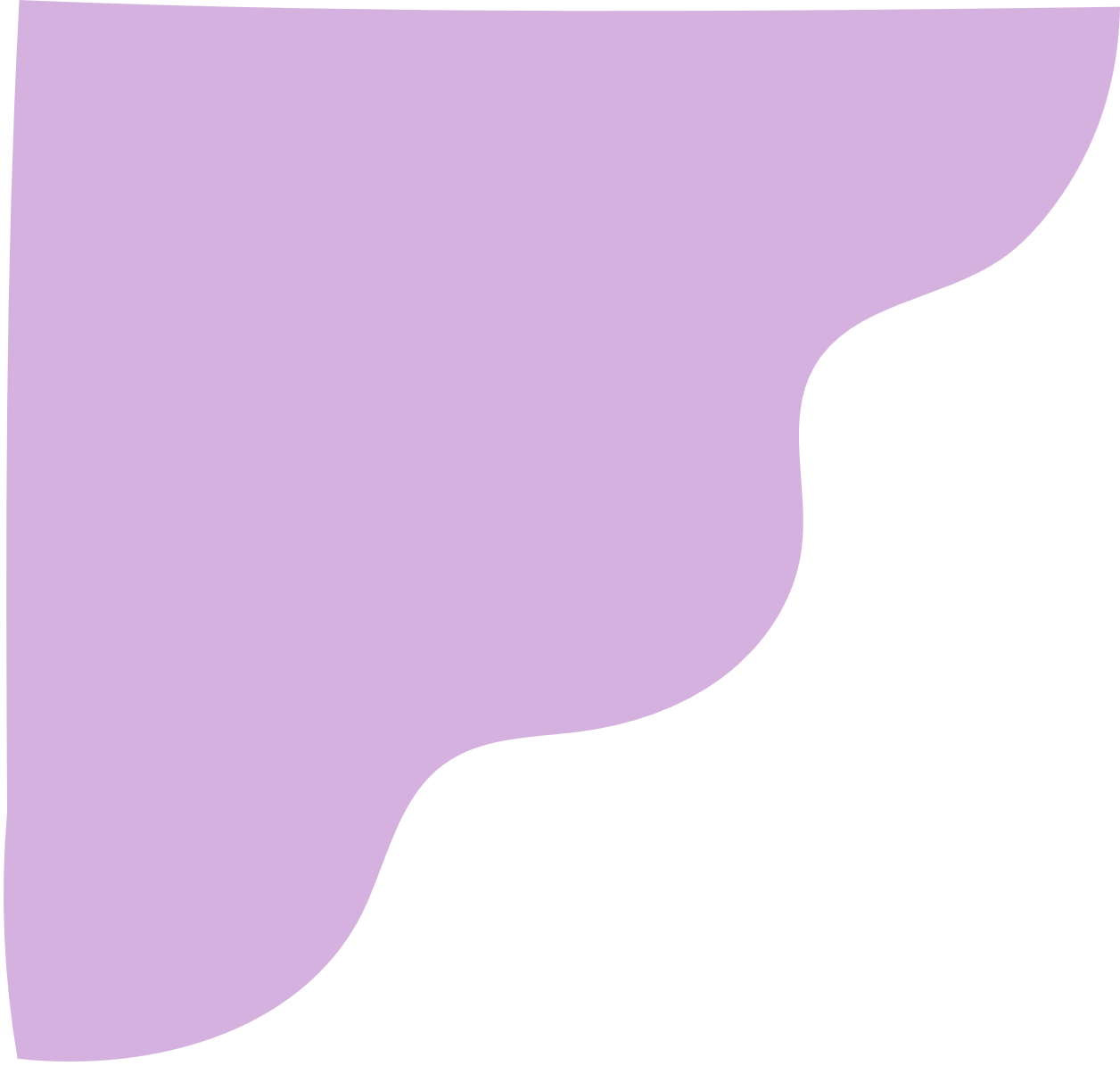 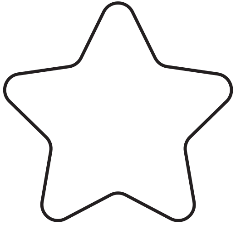 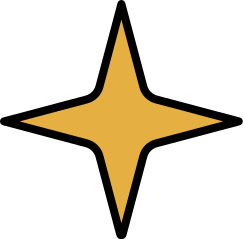 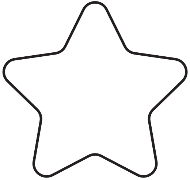 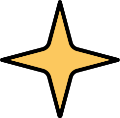 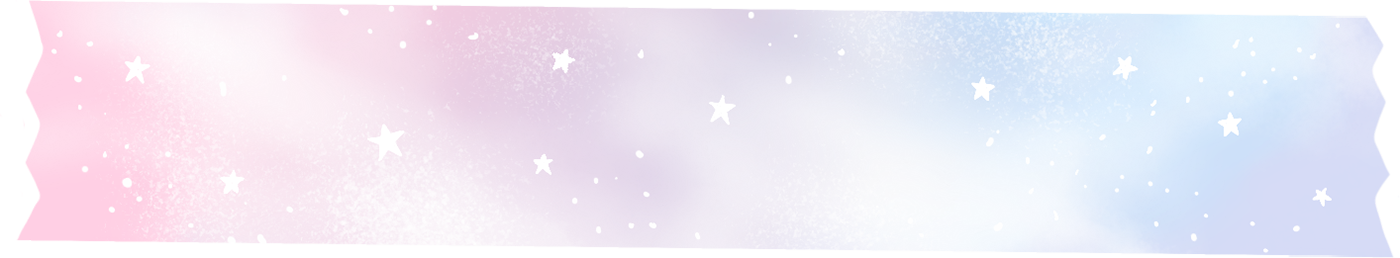 Luyện tập
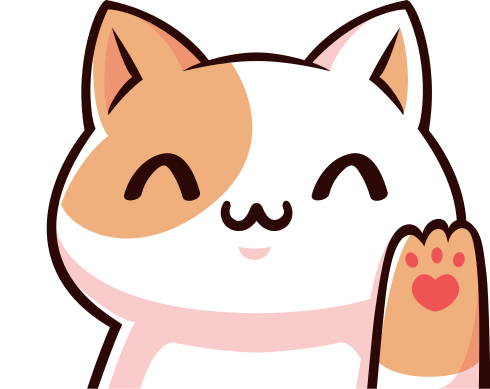 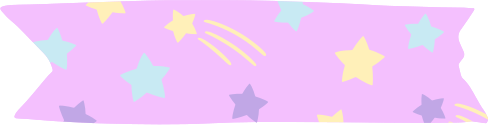 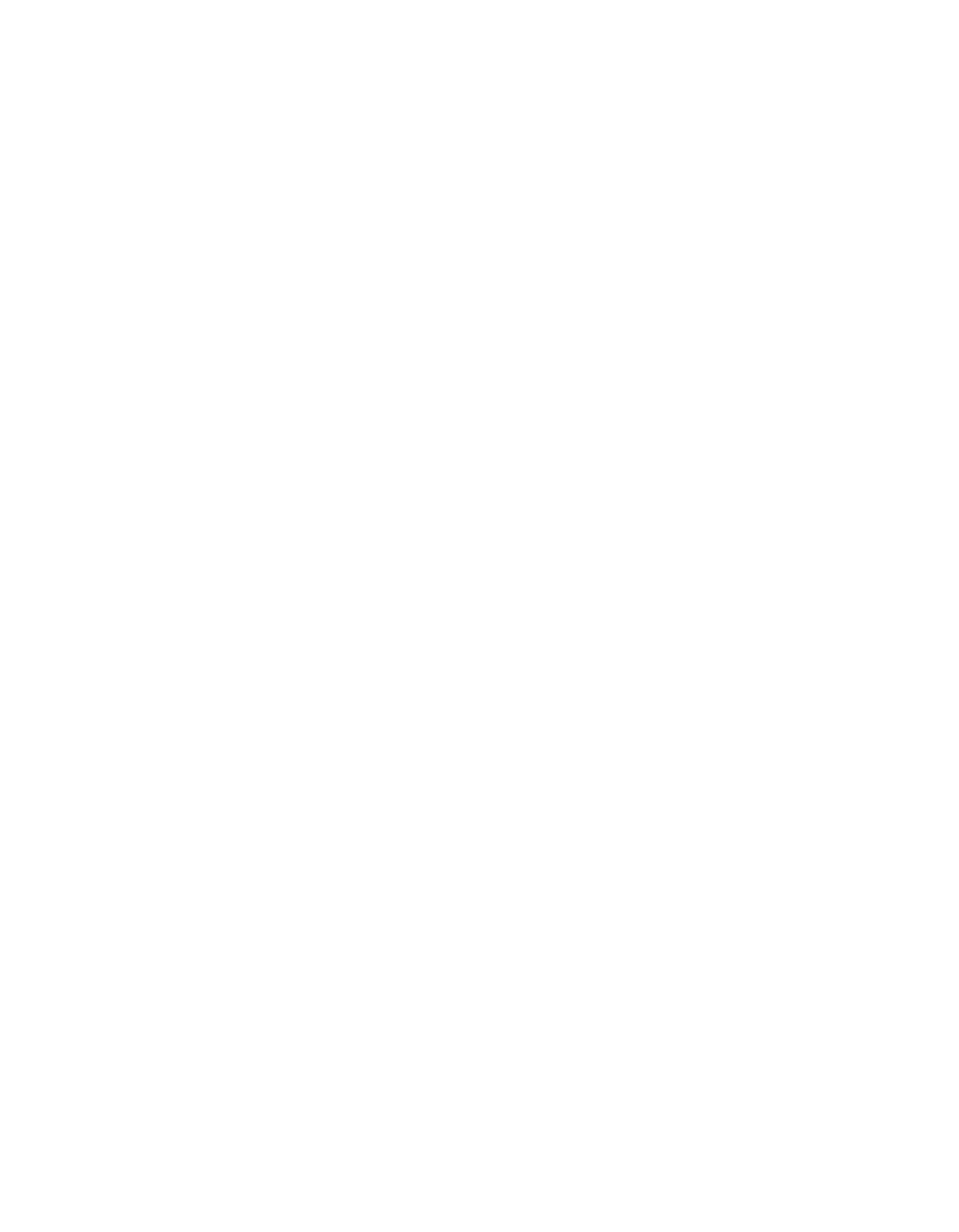 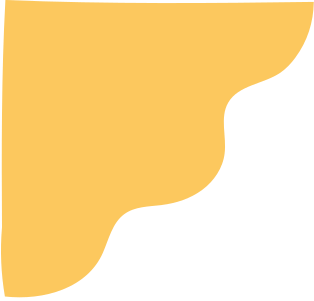 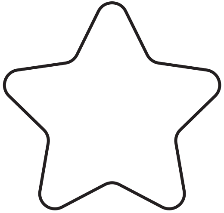 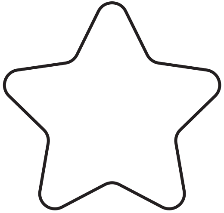 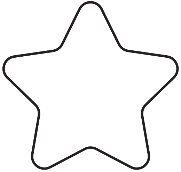 Bài 1. Viết số thích hợp vào ô trống
30
45
15
36
12
48
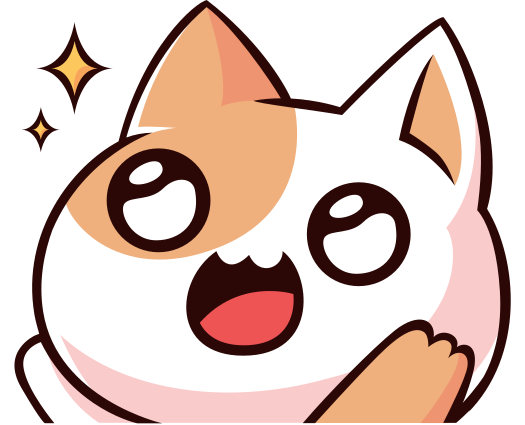 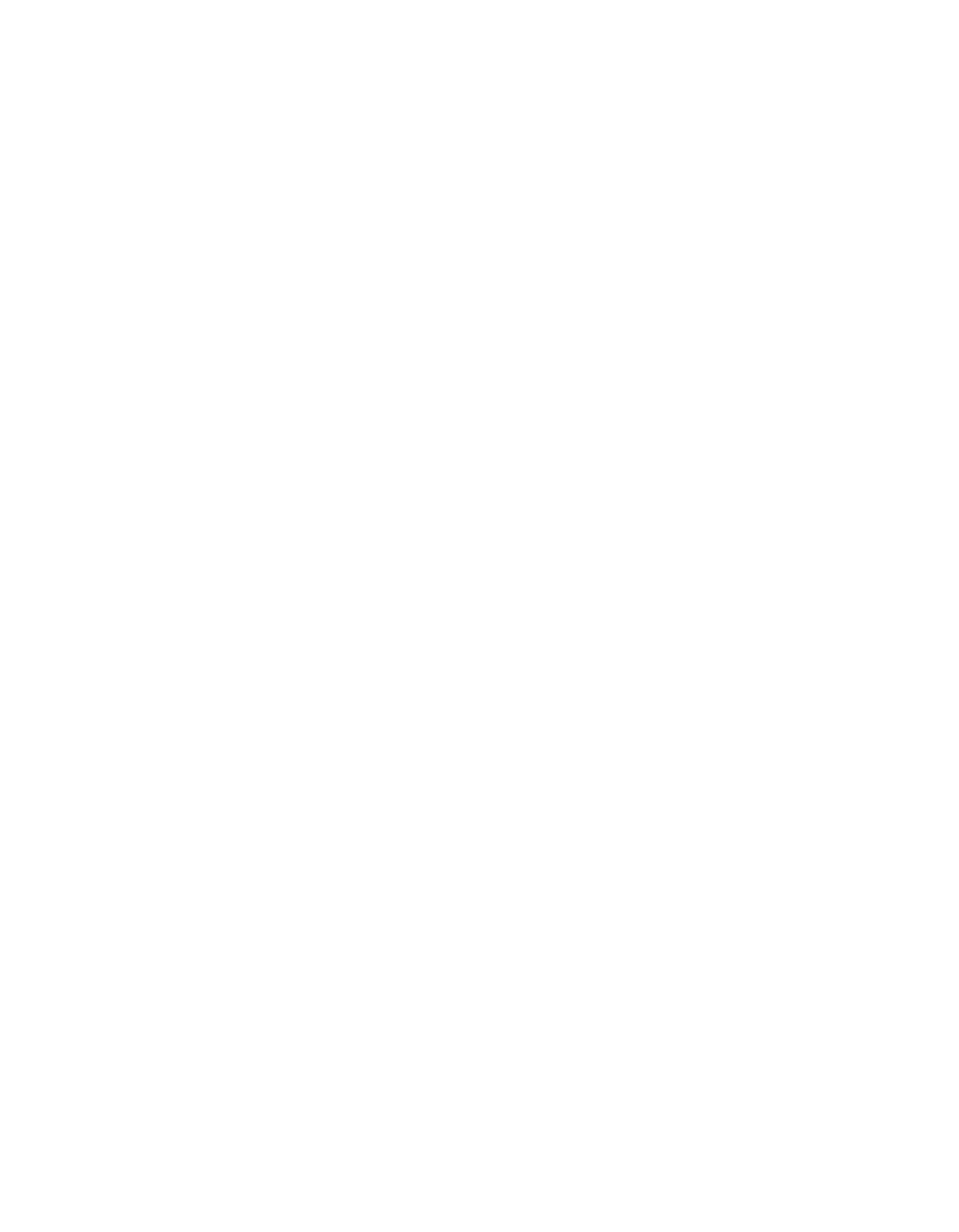 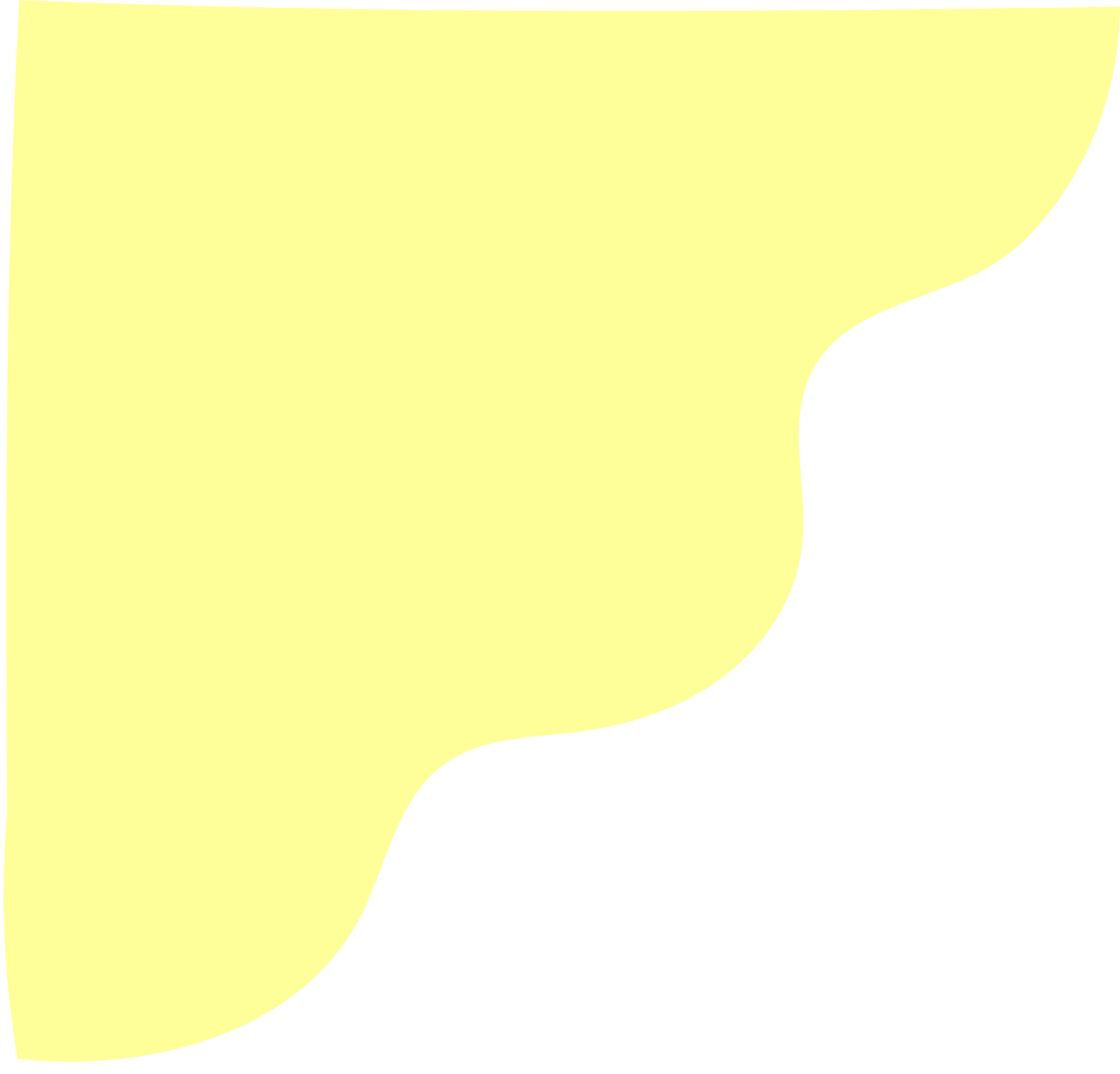 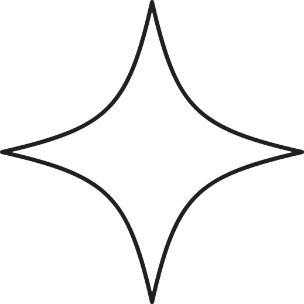 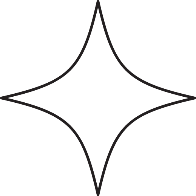 2.Hiệu của hai số là 738. Tìm hai số đó, biết rằng số thứ nhất giảm 10 lần thì được số thứ hai.
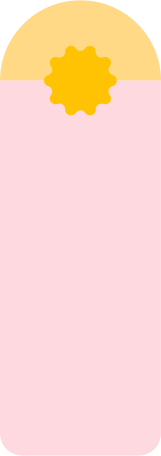 Tỉ: ST1 giảm đi 10 lần được ST2
ST1: 10 phần
ST2: 1 phần
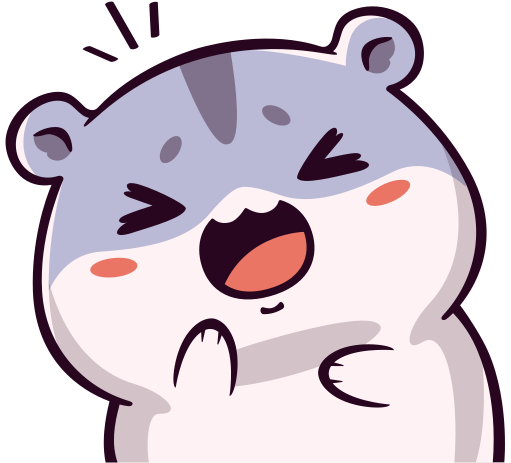 Hiệu: 738
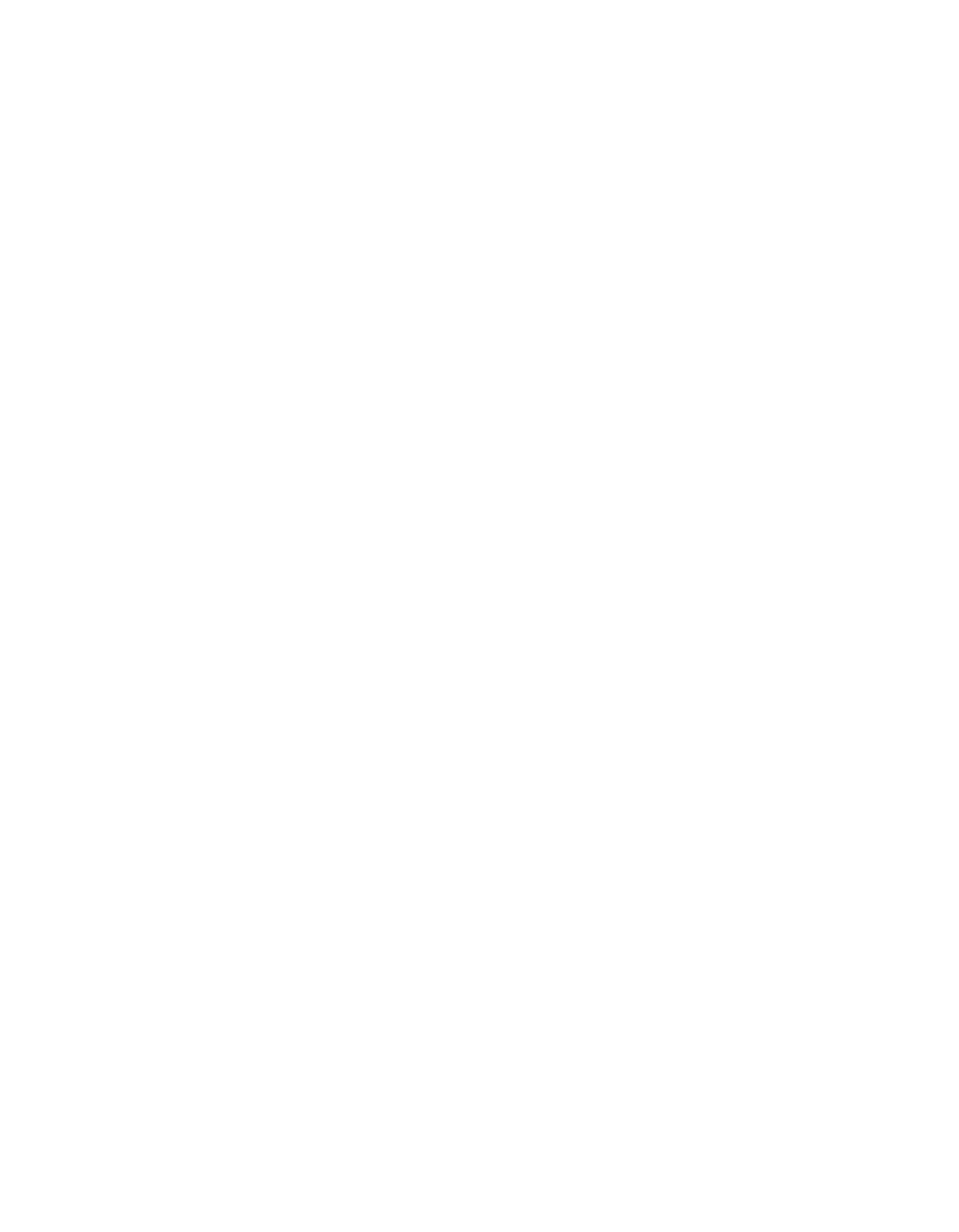 ?
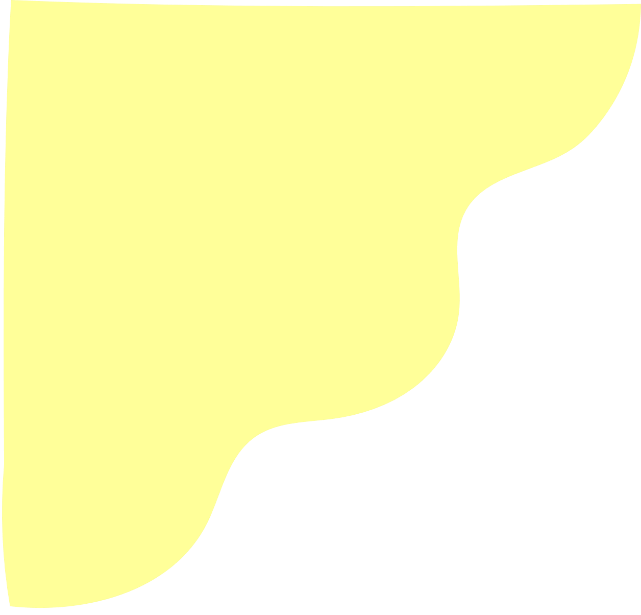 ST1
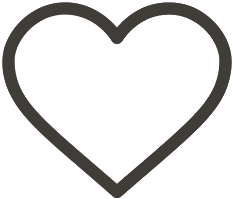 738
ST2
?
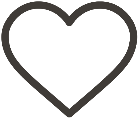 Hiệu số phần bằng nhau:
	10 - 1 = 9 (phần)
Giá trị một phần cũng chính là ST2:
	738 : 9 = 82
Số thứ nhất là:	
	82 x 10 = 820
             Đáp số: ST1: 82      ST2: 820
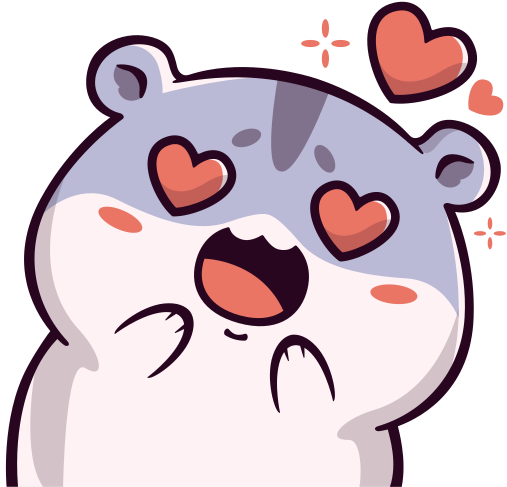 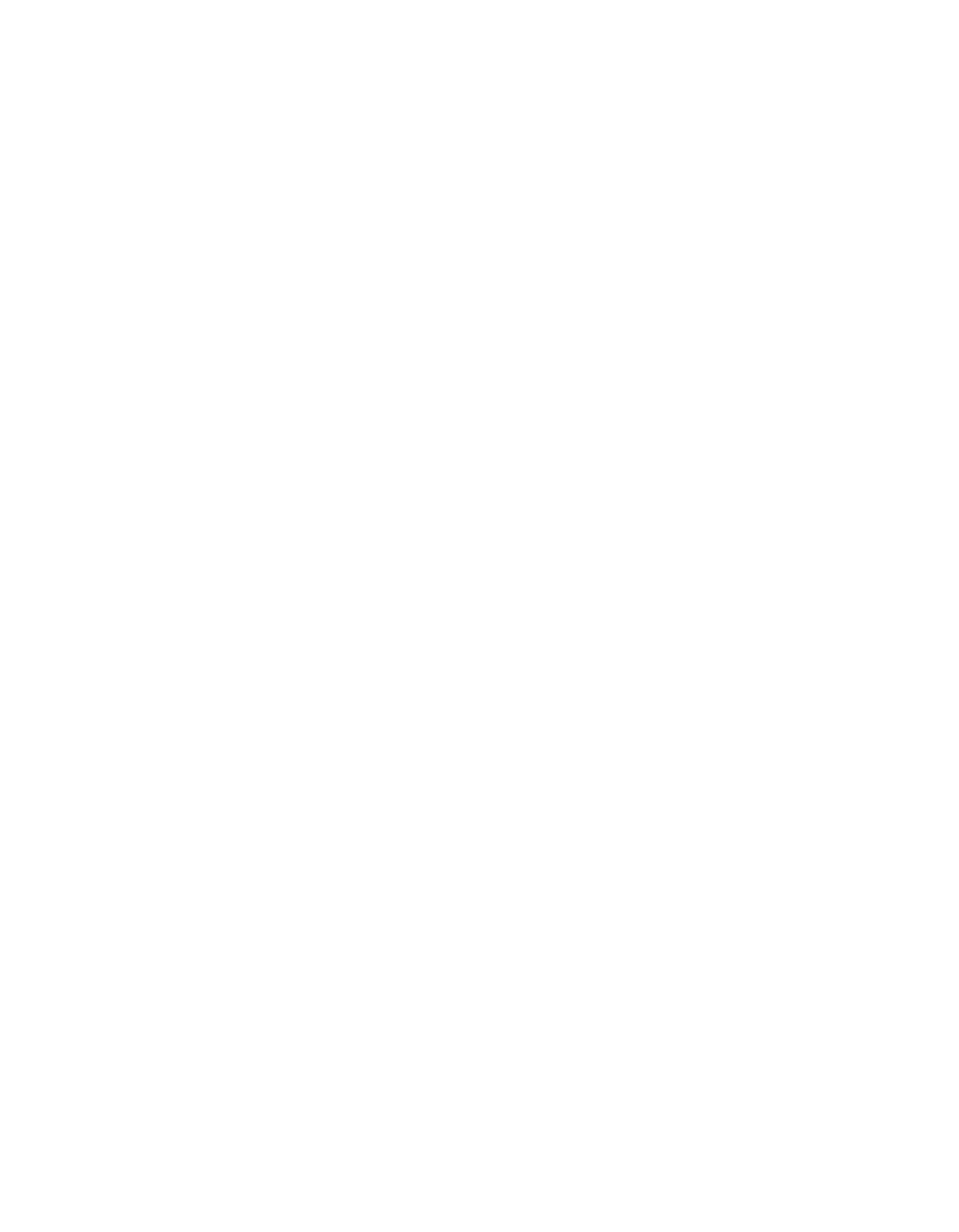 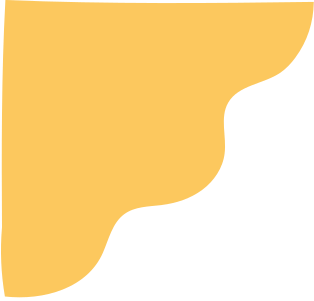 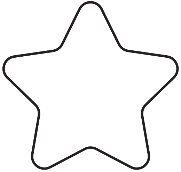 * Bài 3. Có 10 túi gạo nếp và 12 túi gạo tẻ cân nặng tất cả là 220kg. Biết rằng số gạo trong mỗi túi đều cân nặng bằng nhau. Hỏi có bao nhiêu ki-lô-gam gạo mỗi loại ?
Bài giải
Tổng số túi gạo là:
10 + 12 = 22( túi)
Làm bài vào vở nháp
Thời gian : 6 phút
Số ki – lô - gam gạo nếp là: 
               220 : 22 x 10 = 100 (kg)
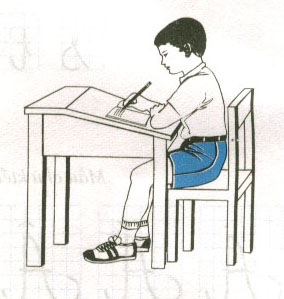 Số ki – lô - gam gạo tẻ là: 
               220 – 100 = 120 (kg)
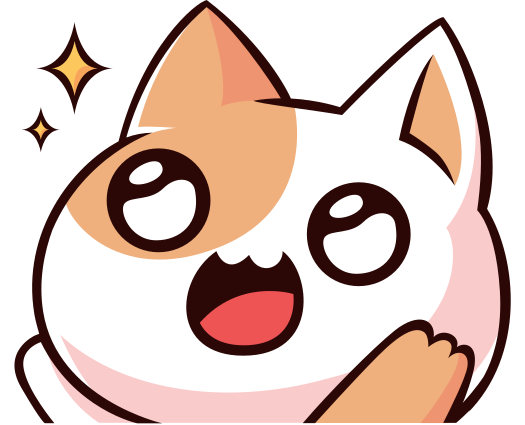 Đáp số : Gạo nếp :  100kg 
                 Gạo tẻ : 120kg
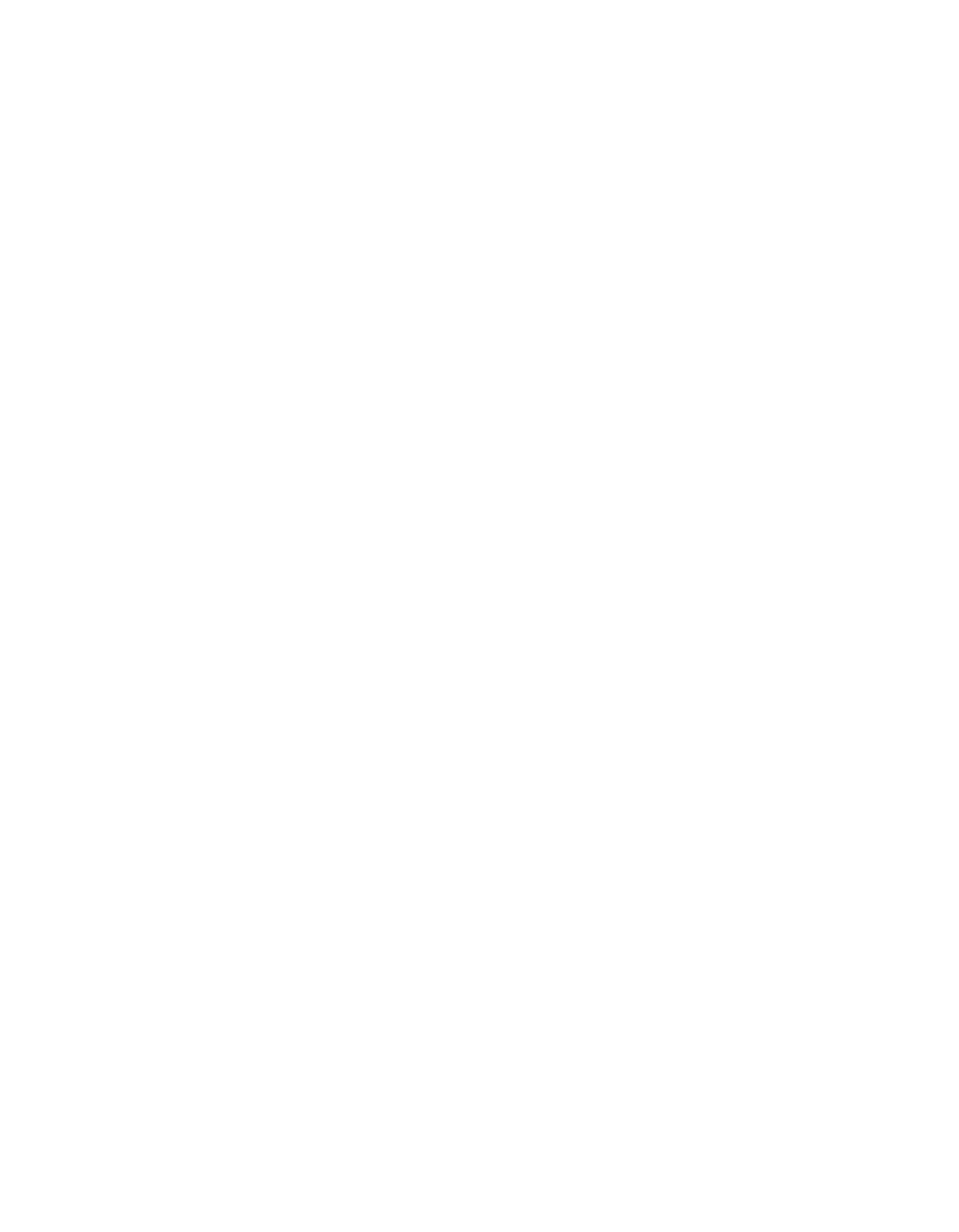 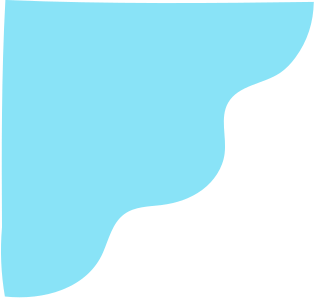 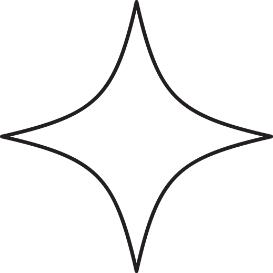 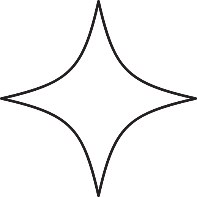 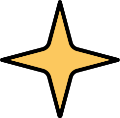 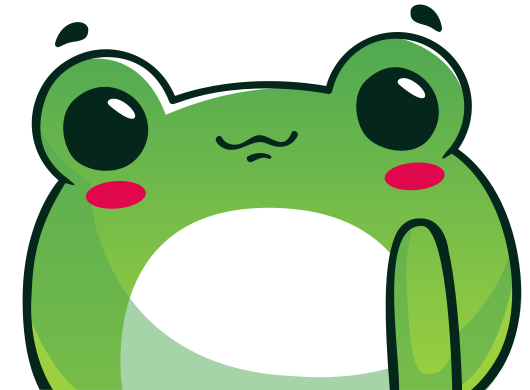 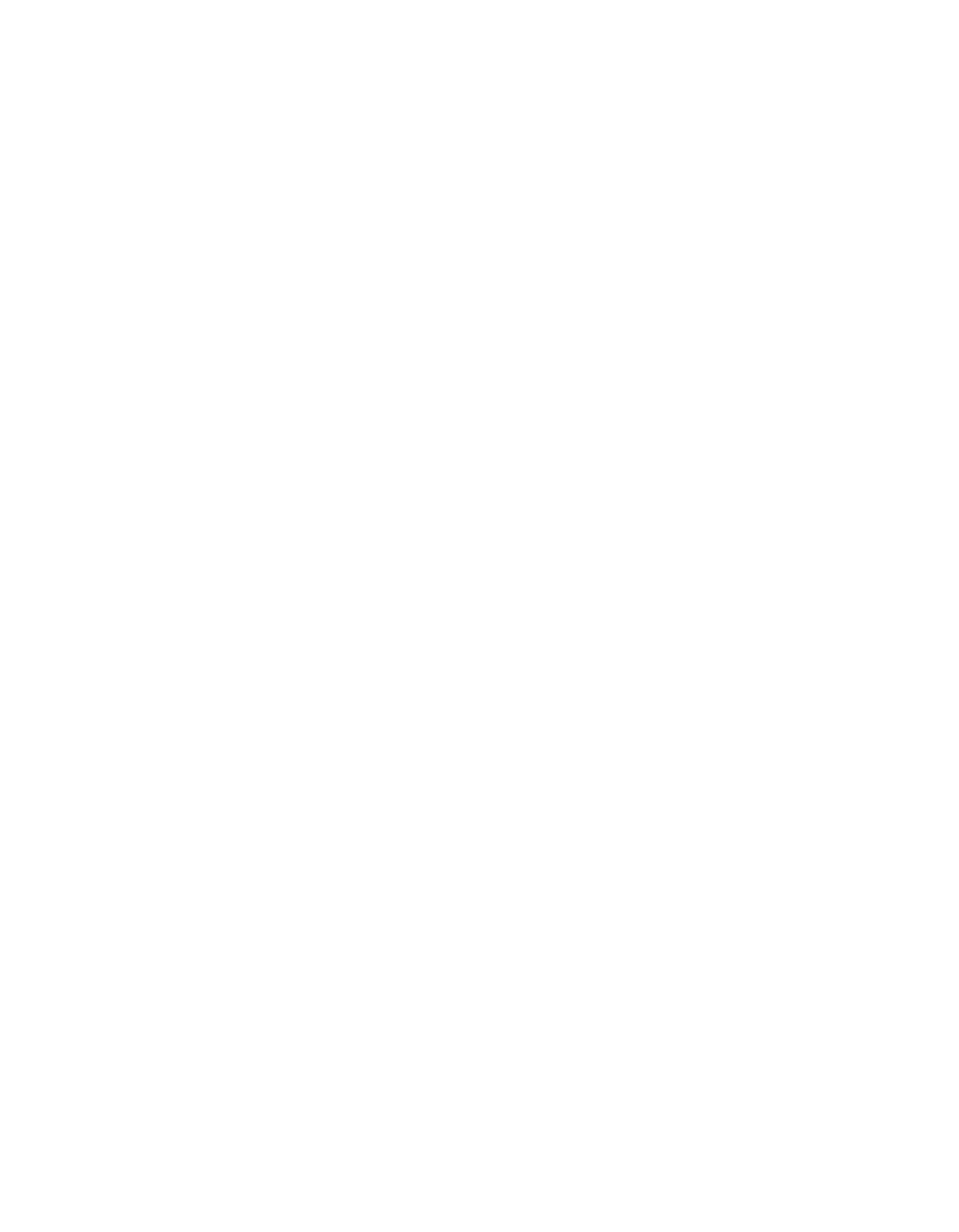 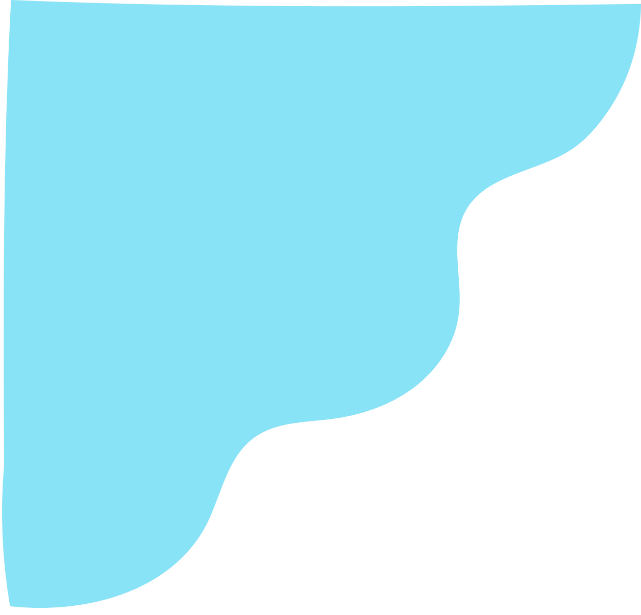 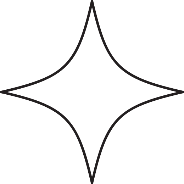 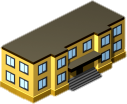 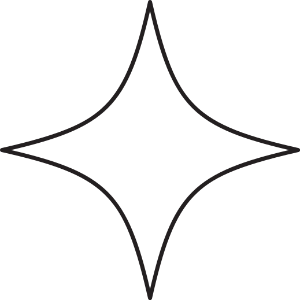 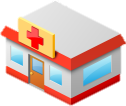 ? m
? m
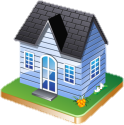 840 m
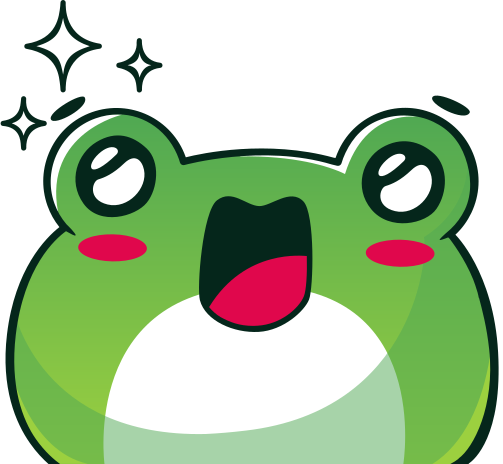 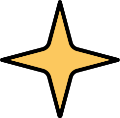 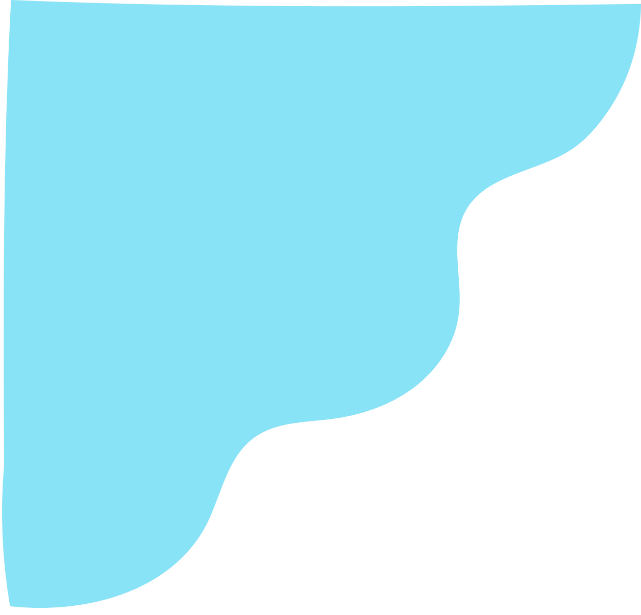 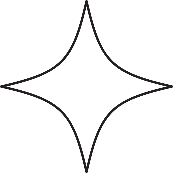 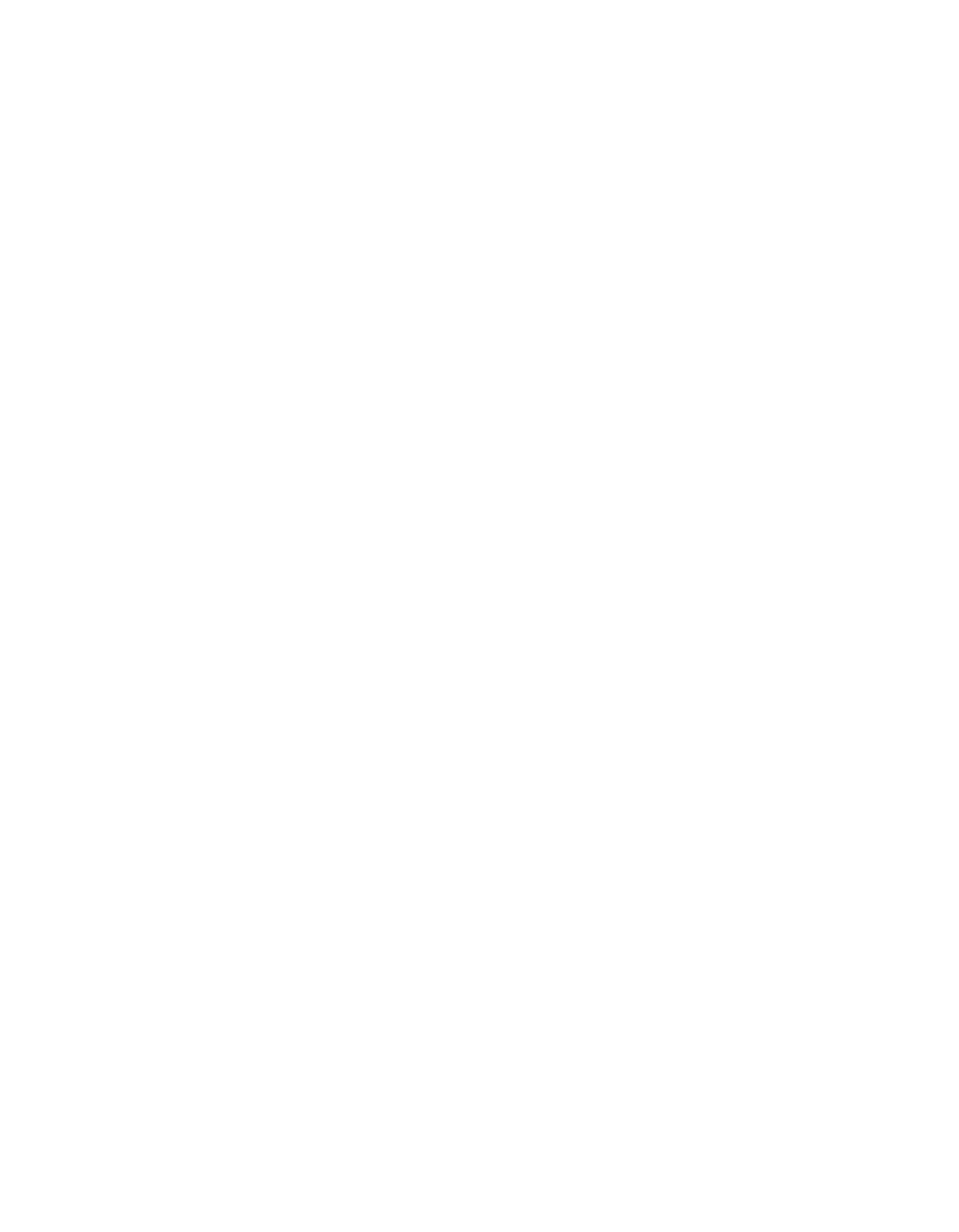 Tổng số phần bằng nhau:
	3 + 5 = 8 (phần)
Giá trị một phần:
	840 : 8 = 105 (m)
Đoạn đường từ nhà An đến bệnh viện: 		
		105 X 3 = 315 (m)
Đoạn đường từ bệnh viện đến trường học: 
		105 X 5 = 525 (m)
		ĐS: Nhà An đến bệnh viện: 315m
			Bệnh viện đến trường học: 525m
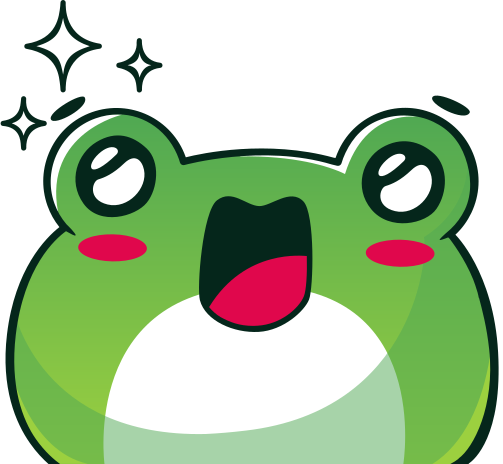 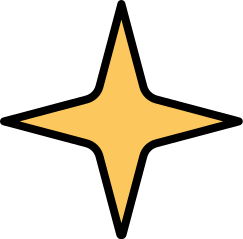 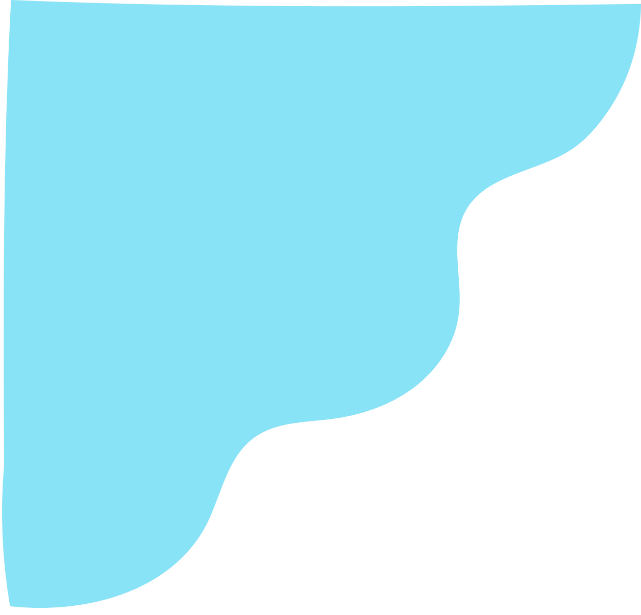 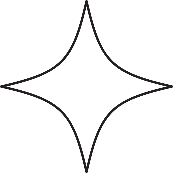 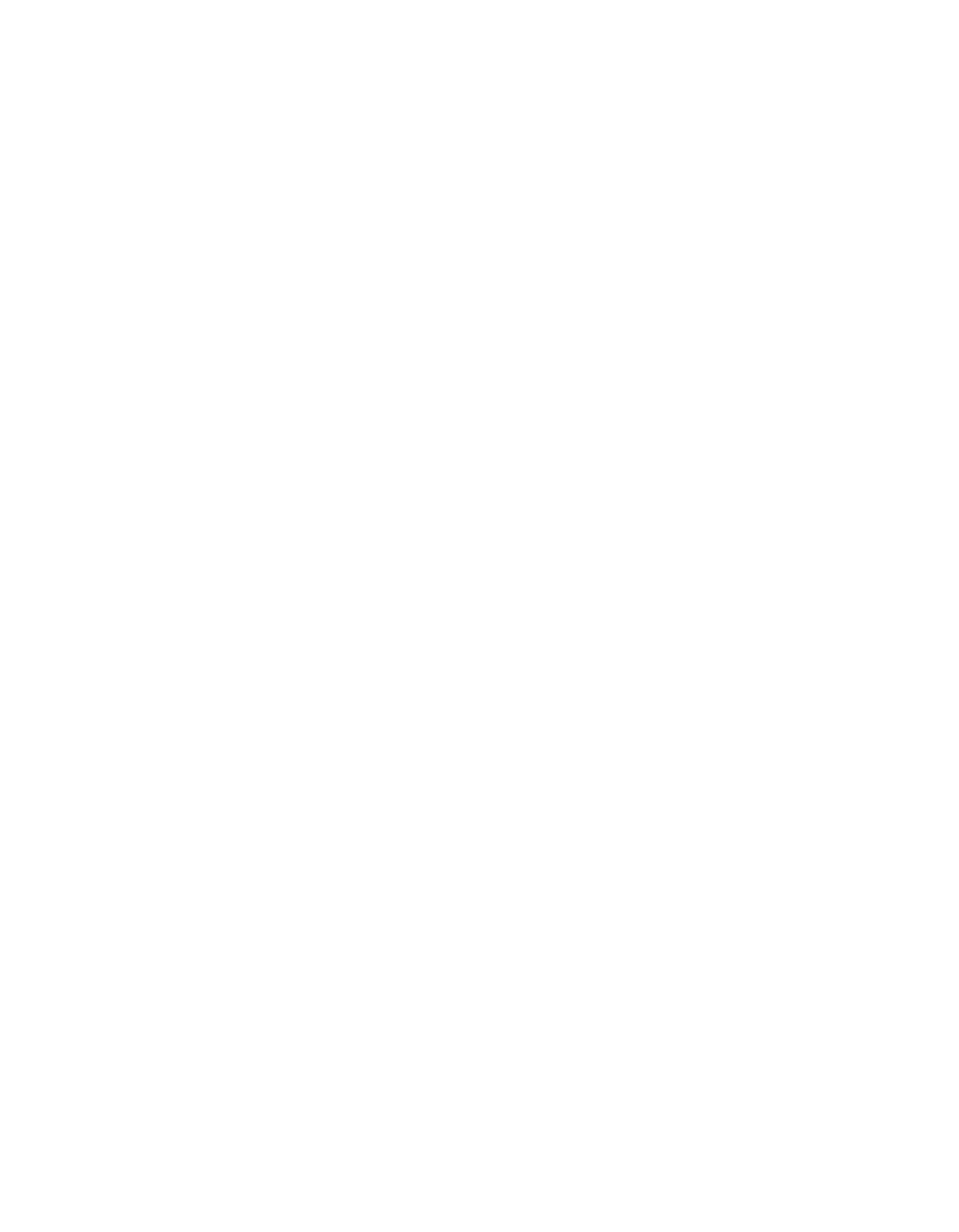 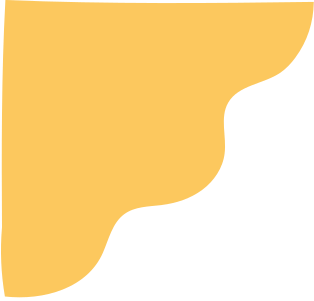 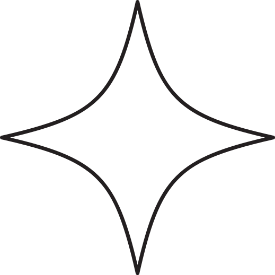 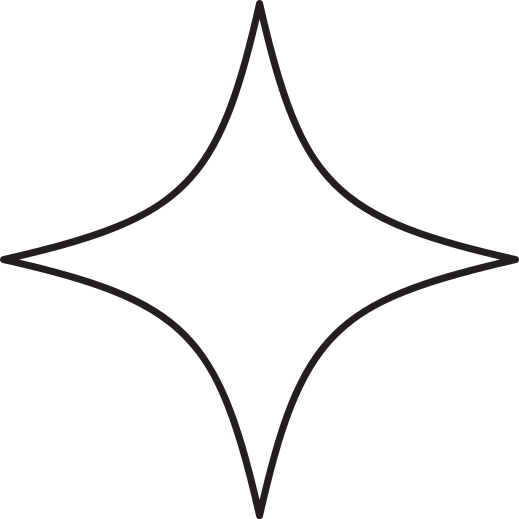 Chúc em
học tốt!
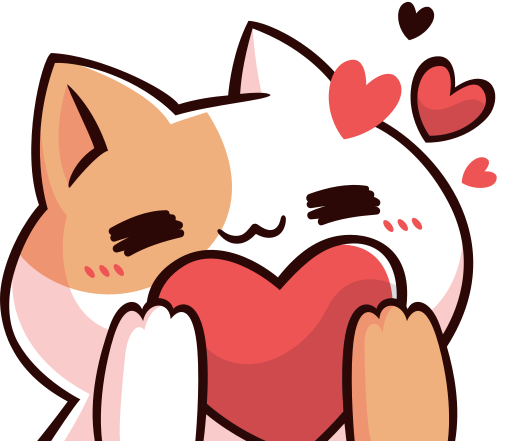 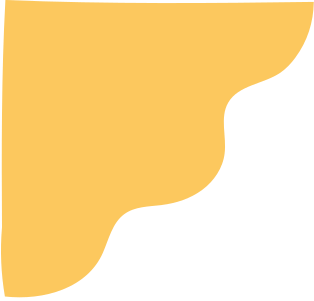 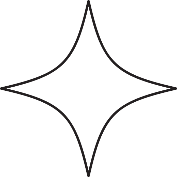 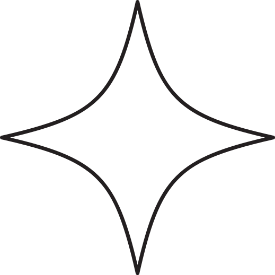